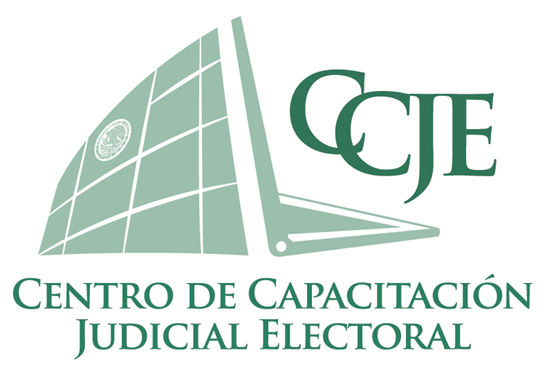 Sistema de medios de impugnación en materia electoral.
www.te.gob.mx
www.te.gob.mx/ccje/
ccje@te.gob.mx
[Speaker Notes: Autor: Mtro. Enrique Inti García Sánchez, Asesor del CCJE del Tribunal Electoral del Poder Judicial de la Federación, enrique.garcias@te.gob.mx, 57224000 Ext. 4204.]
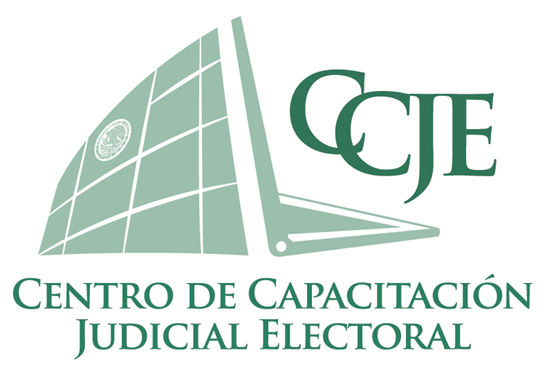 Los medios de impugnación [en materia] electoral son aquellos instrumentos jurídicos (juicios, recursos, reclamaciones, inconformidades, etc.) previstos constitucional o legalmente para corregir, modificar, revocar o anular los actos o resoluciones electorales administrativos o jurisdiccionales, cuando estos adolecen de deficiencias, errores, inconstitucionalidad, inconvencionalidad o ilegalidad.
Diccionario Electoral 2017, 707.
[Speaker Notes: Instituto Interamericano de Derechos Humanos. 2017. Diccionario Electoral. Vol. 1. Serie Elecciones y Democracia. San José, C.R.: IIDH-TEPJF. Voz Medios de impugnación, del Dr. Orozco Henríquez y Mtro. Silva Adaya.]
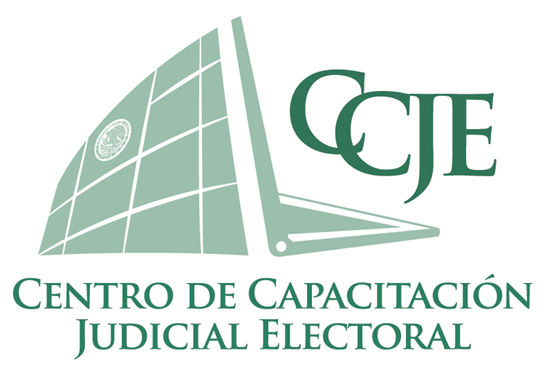 Los medios de impugnación electoral pueden ser de dos tipos:
Administrativos: Resueltos por el propio órgano electoral administrativo (excepcionalmente el TEPJF).
Jurisdiccionales: Resueltos por los órganos electorales jurisdiccionales, locales, regionales, federales.
Diccionario Electoral 2017, 708 y 709.
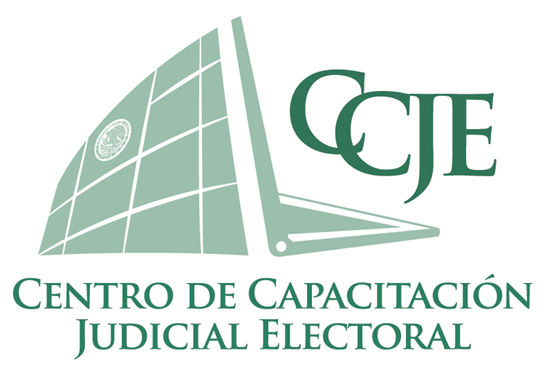 Los medios de impugnación electoral son:
Recurso de Revisión (Administrativo).
Recurso de Apelación.
Juicio de Inconformidad.
Recurso de Reconsideración.
Juicio para la protección de los Derechos político-electorales del Ciudadano.
Juicio de Revisión Constitucional electoral.
Juicio para dirimir Conflictos o diferencias Laborales entre el Instituto Nacional Electoral y sus servidores.
Recurso de Revisión Procedimiento E. Sancionador.
LGSMIME 2017, Artículo 3.
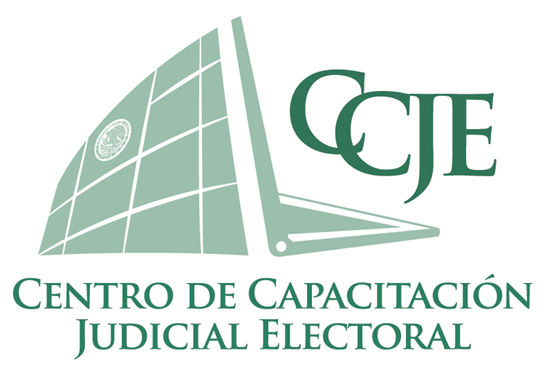 Recurso de Revisión
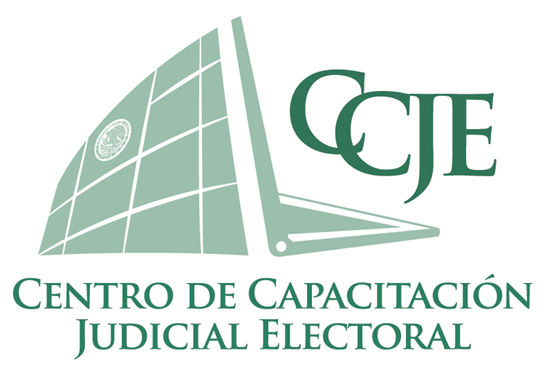 Antecedentes:
LFOPPE: Recurso de Revocación (1977).
CFE: Recurso de Revisión (1987), TRICOEL.
COFIPE: Recurso de Revisión (1990), TRIFE.
LGSMIME: Recurso de Revisión (1996), TEPJF.

Medio de Impugnación en contra de actos de autoridades administrativas electorales, que no sean de vigilancia.
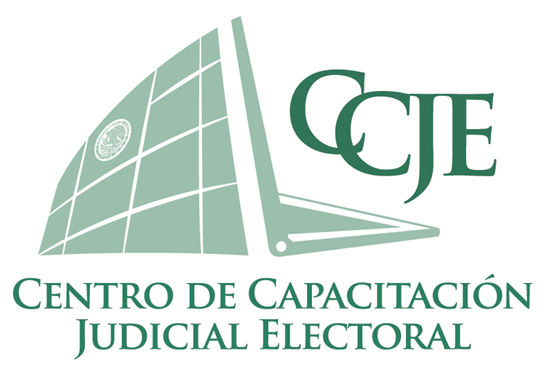 Recurso de Revisión [Procedencia].
Entre dos procesos y etapa de preparación: Contra actos del Secretario Ejecutivo y de los órganos colegiados del INE a nivel distrital y local, cuando no sean de vigilancia.
Durante el proceso en etapas de resultados y declaración de validez, contra actos cuya naturaleza sea diversa a los que puedan recurrirse por las vías del JIN y REC.
LGSMIME 2017, Art. 35
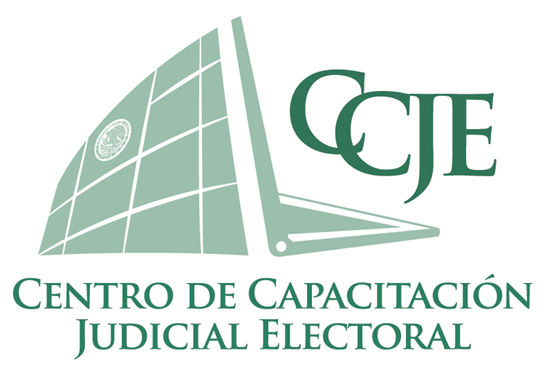 Recurso de Revisión [Finalidad y Características].
Formal (Escrito).
Vertical (Superior Jerárquico).
Obligatorio (Se debe agotar).
Intermedio (Recurso de Apelación).
Para garantizar la constitucionalidad y legalidad de los actos, resoluciones y resultados electorales de la autoridad administrativa electoral.
LGSMIME 2017, Art. 34 y 37
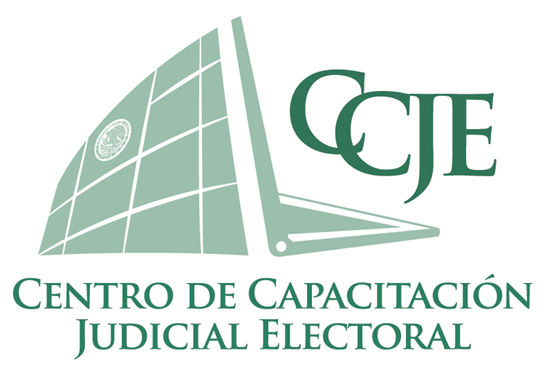 Competencia fuera del Proceso Electoral:
Junta Local
Secretaría Ejecutiva
Junta Distrital
Junta Local
Junta General Ejecutiva
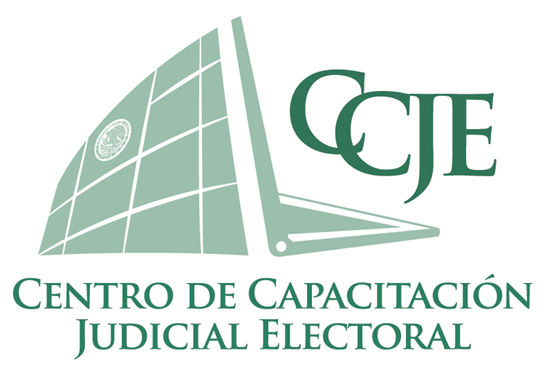 Competencia dentro del Proceso Electoral:
Junta Local
Secretaría Ejecutiva
Junta Distrital
Junta Local
Junta General Ejecutiva
Consejo Local
Consejo Distrital
Consejo General
Consejo Local
Excepción si se presenta 5 días antes de la jornada electoral:
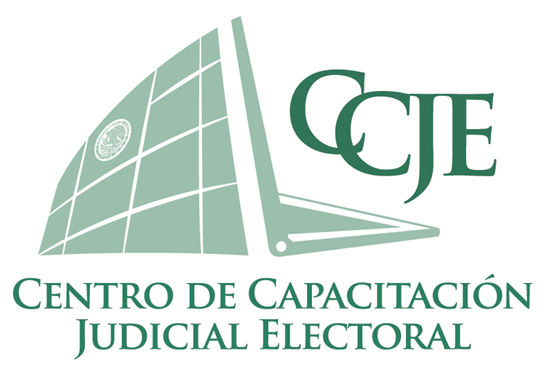 Trámite, sustanciación, resolución y notificación.
Trámite de reglas comunes, Publicita 72 horas y remite en 24 horas.
Sustanciación: Ante el INE y ante el TEPJF (3 y 31 de agosto).
Resolución: 8 días y 4 más si se retira.
Notificación: Notificación automática, personal, por oficio y correo certificado.
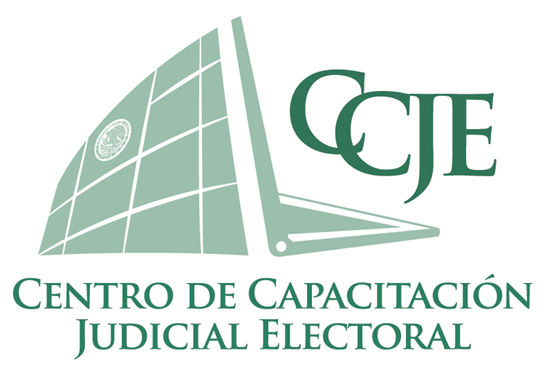 Recurso de Revisión [Jurisprudencia].
Derecho a la información. Los sujetos obligados carecen de legitimación para interponer el REV. (SUP-RAP-178/2012)
Recurso de Revisión. Los ciudadanos están legitimados para interponerlo. (SUP-JDC-12622/2011)
IIS Electoral , Compilación tradicional
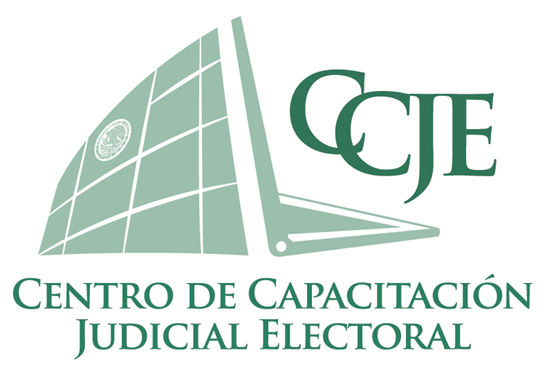 Recurso de Apelación
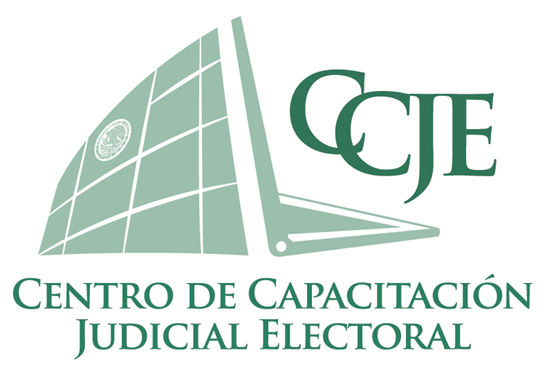 Recurso de Apelación [Concepto].
Medio de impugnación de carácter puramente jurisdiccional que procede en contra de las resoluciones que recaigan a los recursos de revisión o de actos o resoluciones que no sean impugnables por REV.
LGSMIME 2017, Art. 40
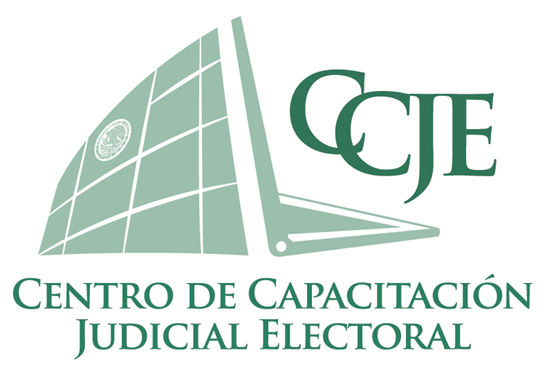 Recurso de Apelación [Finalidad y Características].
Formal.
De pleno derecho.
Perentorio (12 días).
Para garantizar que los actos y resoluciones del INE se ajusten a los principios de constitucionalidad, legalidad y definitividad.
LGSMIME 2017, Art. 47
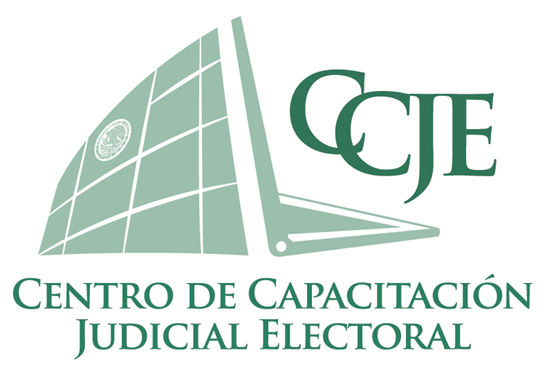 Recurso de Apelación [Procedencia].
El informe que rinda la Dirección Ejecutiva del Registro Federal de Electores, relativo a las observaciones hechas por los PP a las listas nominales de electores.
La determinación y, en su caso, la aplicación de sanciones que realice el Consejo General del INE.
La resolución del Órgano Técnico de Fiscalización del Instituto, que ponga fin al procedimiento de liquidación y los actos que integren ese procedimiento.
El informe que rinda el Secretario Ejecutivo del INE al Congreso, relativo al % de ciudadanos que hayan suscrito la iniciativa ciudadana.
LGSMIME 2017, Art. 41, 42, 43Bis y Ter.
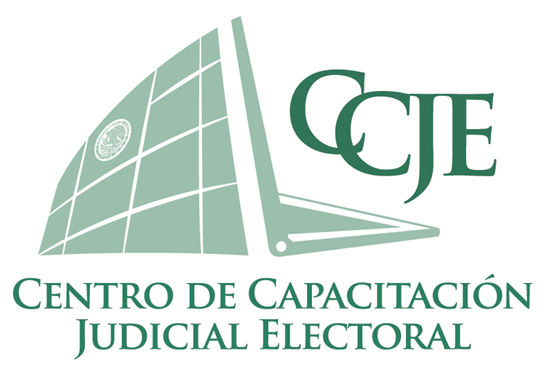 Recibe 
Recurso de Apelación
AVISA
de su presentación inmediatamente a la Sala del TEPJF
Autoridad Responsable
(INE)
PUBLICITA
Da conocimiento al público mediante cédula en los estrados durante 72 hrs. 
 Copia certificada del escrito inicial. 
Dentro de dicho plazo debe recibir los escritos y pruebas que ofrezcan y aporten los partidos que se consideren  terceros interesados.
En las siguientes 24 hrs.
REMITE:
Escrito original mediante el cual se presenta la impugnación.
Copia del documento en que conste el acto o resolución impugnado.
Escritos de terceros.
Informe circunstanciado.
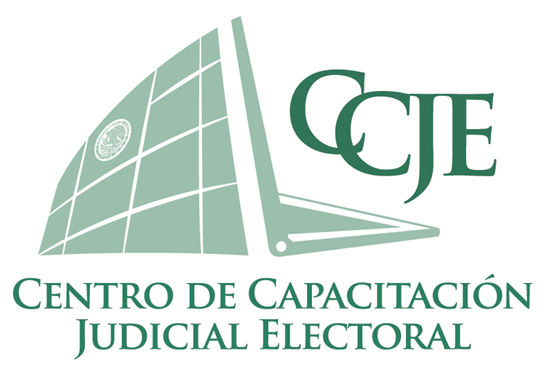 Una vez que se recibe el expediente en la Sala competente del TEPJF.
El Presidente de la Sala lo TURNARÁ de inmediato a uno de los Magistrados.
El Magistrado Ponente REVISARÁ: 
Si los escritos del actor y tercero interesado reúnen  los requisitos de ley.
La existencia del informe circunstanciado y de todos los documentos que la autoridad responsable debe remitir.
SI CUMPLE CON TODOS LOS REQUISITOS
Se dicta auto de admisión.
 Se declara cerrada la instrucción.
 Se ponen los autos en estado de resolución.
 Formula el proyecto de SENTENCIA.
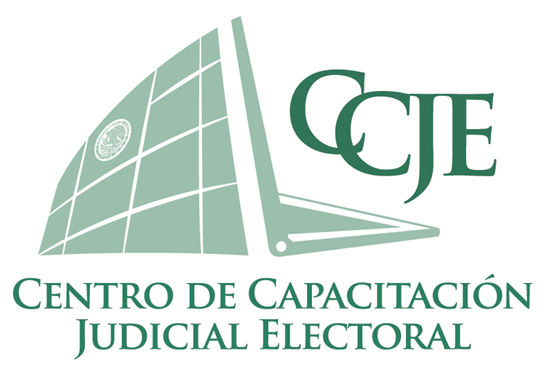 Recurso de Apelación [Competencia].
Sala Superior: Cuando se impugnen actos o resoluciones de los órganos centrales del Instituto.
Salas Regionales: Cuando se impugnen los actos o resoluciones de los órganos desconcentrados del Instituto (Juntas o Consejos Locales o Distritales).
LGSMIME 2017, Art. 44
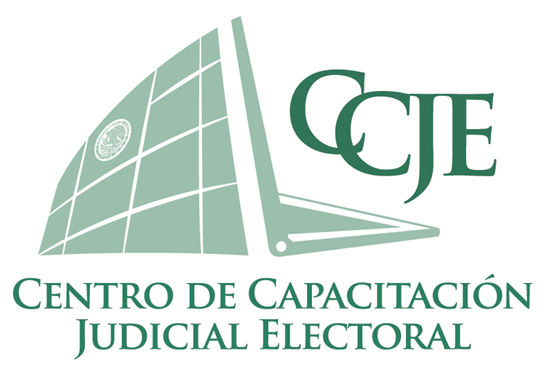 Recurso de Apelación [Jurisprudencia].
Legitimación. Los consejeros del Poder Legislativo carecen de ella. (SUP-RAP-93/2014)
Competencia. Corresponde a las SR conocer del RAP interpuesto en contra de actos de los consejos locales, relacionados con la ubicación de casillas especiales y extraordinarias. (SUP-RAP-216/2016)
Autoridades administrativas electorales locales. Están legitimadas para interponer el RAP. (SUP-RAP-559/2011) 
Apelación. Las autoridades electorales están legitimadas para impugnar la asignación de tiempo en radio y televisión. (SUP-RAP-146/2009)
IIS Electoral , Compilación tradicional
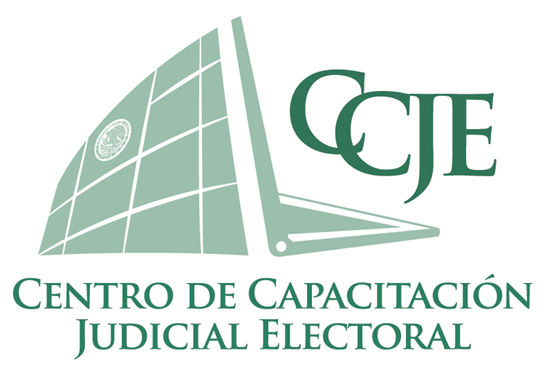 Juicio de Inconformidad
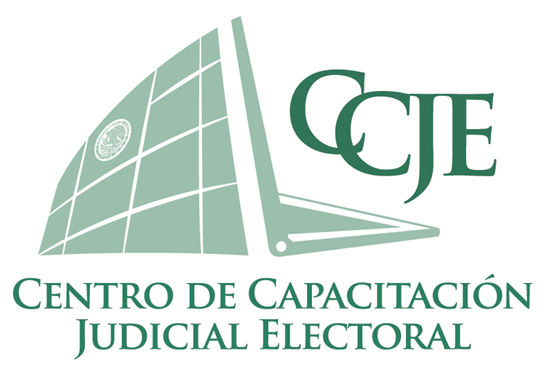 Juicio de Inconformidad [Concepto].
Medio procesal para cuestionar la validez de una elección, la legalidad de los resultados asentados en las actas de cómputo o el otorgamiento de las constancias de mayoría y validez, en la elección de diputados, senadores y presidente de los Estados Unidos Mexicanos.
Villafuerte Castellanos 2015, 167
[Speaker Notes: Libro: Clicerio Coello Garcés (Coord). 2015. Derecho Procesal Electoral. Esquemas de legislación, jurisprudencia y doctrina. México: Tirant Lo Blanch.]
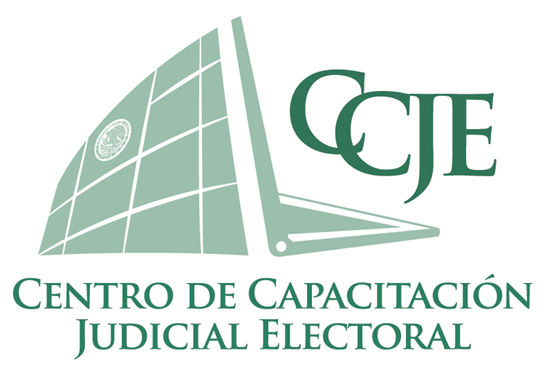 Juicio de Inconformidad [Finalidad y Características].
Formal.
Obligatorio.
Intermedio/Definitivo.
Para garantizar la constitucionalidad y legalidad de los resultados electorales, tanto del poder legislativo como ejecutivo federal.
LGSMIME 2017, Art. 49 y 50
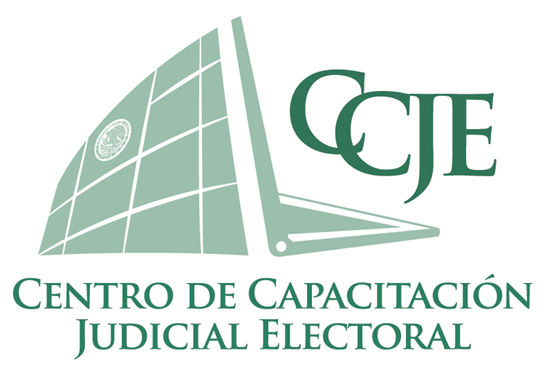 Juicio de Inconformidad [Procedencia].
Presidente: Los resultados consignados en las actas de cómputo distrital y por nulidad de toda la elección.
Diputados y Senadores por MR: Los resultados consignados en las actas de cómputo distrital [error aritmético], declaración de validez y otorgamiento de constancias y por nulidad de la votación recibida en una o varias casillas, o por nulidad de la elección.
Diputados y Senadores por RP: Nulidad de la votación recibida en una o varias casillas, o por error aritmético.
LGSMIME 2017, Art. 50.
Juicio de Inconformidad [Requisitos especiales del escrito].
   
Señalar la elección que se impugna, manifestando expresamente si se objetan los resultados del cómputo, la declaración de validez de la elección y, por consecuencia, el otorgamiento de las constancias respectivas

  La mención individualizada del acta de cómputo distrital o de entidad federativa que se impugna

  La mención individualizada de las casillas cuya votación se solicite sea anulada en cada caso y la causal que se invoque para cada una de ellas (excepción tesis S3EL 033/2004)

  El señalamiento del error aritmético cuando por este motivo se impugnen los resultados consignados en las actas de cómputo distrital o de entidad federativa  

  La conexidad, en su caso, que guarde con otras impugnaciones
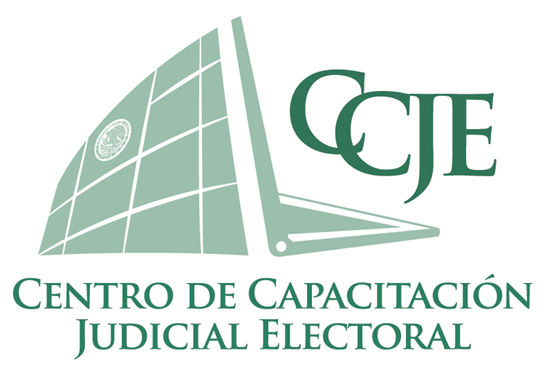 Juicio de Inconformidad [Escrito de protesta].
El escrito de protesta por los resultados contenidos en el acta de escrutinio y cómputo de la casilla, es un medio para establecer la existencia de presuntas violaciones durante el día de la jornada electoral. Mismo que deberá contener:
Quién lo presenta.
Qué mesa directiva.
Elección que se protesta.
Causa por la que se presenta.
Nombre, cargo y firma.
LGSMIME 2017, Art. 51.
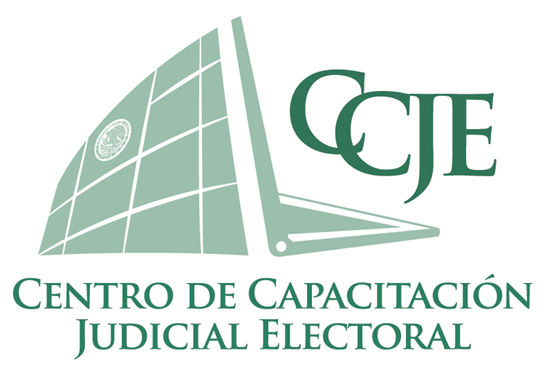 Juicio de Inconformidad [Competencia].
Sala Superior: Cuando se impugnen actos relacionados con la elección de Presidente de los EUM.
Salas Regionales: Cuando se impugnen actos relacionados con Diputados y Senadores por ambos principios.
LGSMIME 2017, Art. 53
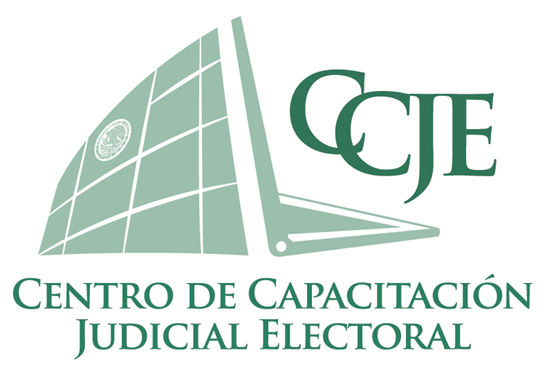 Juicio de Inconformidad [Jurisprudencia].
Candidatos a cargos de elección popular. Pueden impugnar resultados electorales a través del JDC. (1/2014)
Inconformidad. Es el juicio idóneo para combatir las violaciones ocurridas durante las sesiones de cómputo municipal, distrital o de entidad federativa. (Tesis XCV/2012)
IIS Electoral , Compilación tradicional
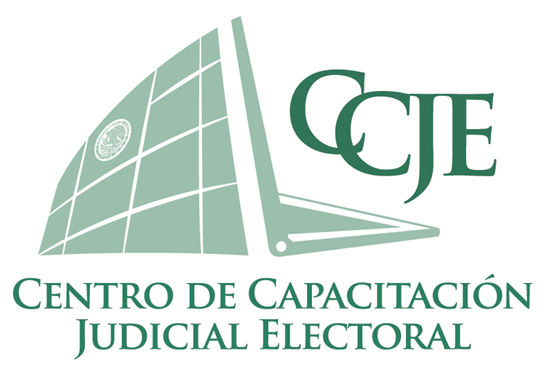 Recurso de Reconsideración
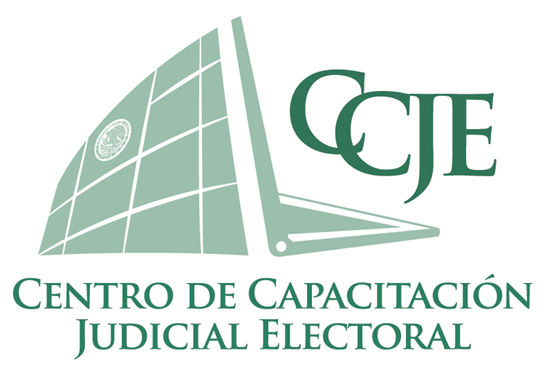 Recurso de Reconsideración [Concepto].
Medio de impugnación en materia electoral, a través del cual se pueden controvertir, en determinados supuestos, las resoluciones dictadas por las Salas Regionales, así como la asignación de diputados y senadores por RP, realizadas por el Consejo General del INE.
González Bárcena 2015, 181.
[Speaker Notes: Libro: Clicerio Coello Garcés (Coord). 2015. Derecho Procesal Electoral. Esquemas de legislación, jurisprudencia y doctrina. México: Tirant Lo Blanch.]
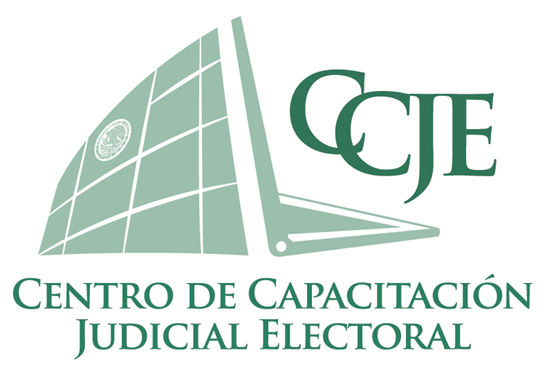 Recurso de Reconsideración [Finalidad y Características].
Formal.
Vertical.
Sustitución.
Para garantizar la constitucionalidad y legalidad de los resultados electorales del poder legislativo.
LGSMIME 2017, Art. 63 y 64
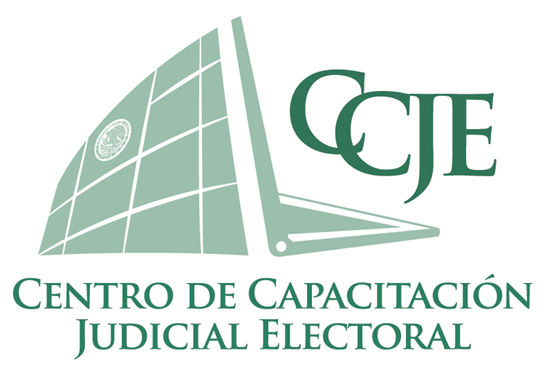 Recurso de Reconsideración [Procedencia].
En Juicios de Inconformidad resueltos por las Salas Regionales.
En los demás medios de impugnación de la competencia de las Salas Regionales, cuando hayan determinado la no aplicación de una ley electoral por considerarla contraria a la Constitución.
LGSMIME 2017, Art. 61.
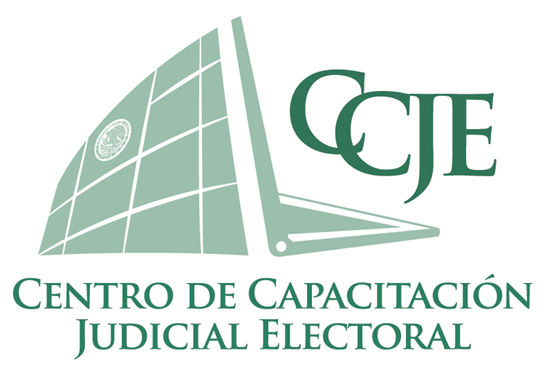 Recurso de Reconsideración [Jurisprudencia].
Sentencias que interpreten de forma directa preceptos constitucionales.
Sentencias que inapliquen normas partidistas.
Sentencias que inapliquen normas consuetudinarias de carácter electoral.
Sentencias que ejerzan control de convencionalidad.
Sentencia interlocutoria sobre la pretensión de nuevo escrutinio y cómputo en el JIN.
IIS Electoral , Compilación tradicional
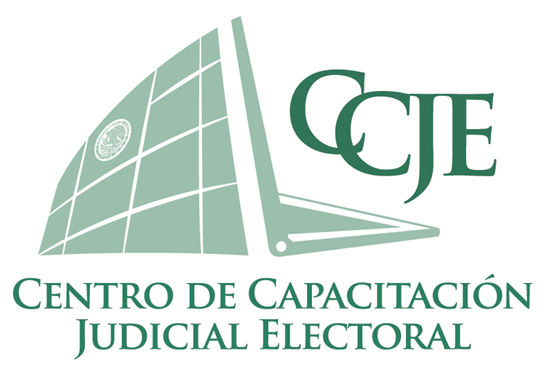 Juicio para la protección de los Derechos político-electorales del Ciudadano
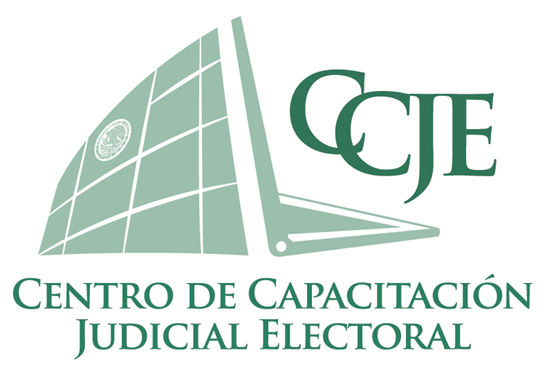 Juicio para la protección de los Derechos político-electorales del Ciudadano [Concepto].
Medio de impugnación electoral, a través del cual la ciudadanía puede solicitar la protección de sus derechos político-electorales, así como de todos aquellos derechos humanos vinculados con los primeros.
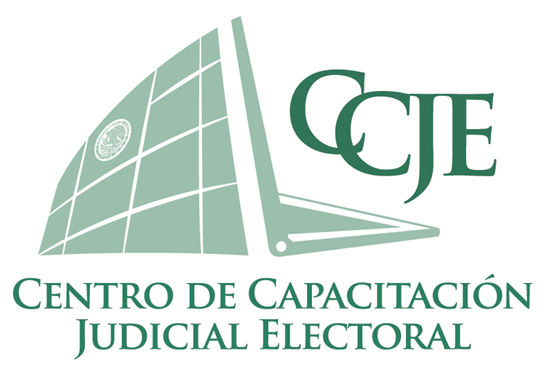 Juicio para la protección de los Derechos político-electorales del Ciudadano [DPE].
Votar en las elecciones populares.
Ser votado para todos los cargos de elección popular.
Asociación libre y pacifica para tomar parte en los asuntos políticos.
Afiliación libre e individual a los partidos políticos.
Integrar autoridades electorales.
Votar en consultas populares.
Votar en las elecciones populares
Es la facultad que tiene el ciudadano de manifestar su voluntad a favor de los candidatos a ocupar cargos de elección popular. 

El sufragio activo: universal, libre, secreto, directo, personal e intransferible e igual
Requisito de los ciudadanos para votar:
Contar con credencial para votar con fotografía.
 Estar  inscrito en el listado nominal de la sección electoral correspondiente al domicilio del ciudadano.
[Speaker Notes: Estas reglas del derecho positivo cambian en los sistemas normativos internos y, por tanto, es necesario armonizar las reglas de ambos sistemas.]
Ser votado para todos los cargos de elección popular
Aptitud del ciudadano para ser postulado como candidato a un cargo de elección popular, cuando tenga las cualidades y requisitos exigidos por la ley (edad, nacionalidad, residencia, capacidad civil o mental, entre otros), para participar en el desarrollo del proceso electoral.
Implica: 
Derecho a ser votado en los procedimientos internos que realizan los partidos políticos para elegir a sus precandidatos y candidatos. 
Derecho a ser votado y contender por un cargo de elección popular, el día de la jornada electoral 
Derecho a ser proclamado electo conforme a la votación emitida
Derecho a acceder al cargo
Derecho a permanecer en el cargo durante el tiempo que dura el puesto
Derecho a ejercer y desempeñar las funciones inherentes al cargo
El derecho a una remuneración por desempeñar el cargo de elección popular.
[Speaker Notes: Jurisprudencia 20/2010 del TEPJF. DERECHO POLÍTICO ELECTORAL A SER VOTADO. INCLUYE EL DERECHO A OCUPAR Y DESEMPEÑAR EL CARGO.-]
Asociación
Atribución ciudadana de crear entidades jurídicas con finalidad específica y actividades concretas, por ejemplo, las agrupaciones políticas y partidos políticos. Busca establecer mejores condiciones jurídicas y materiales que garanticen el ejercicio real y pleno de sus derechos políticos, en condiciones de igualdad.
Este derecho satisface su propósito, a través de la afiliación y militancia en una agrupación política nacional. 
Propicia un pluralismo político y la participación de la ciudadanía en la formación del gobierno.
Las actividades de las entidades creadas deben ser  precisadas en sus documentos básicos: declaración de principios, programa de acción y estatutos.
Afiliación
Facultad del ciudadano para adherirse a un determinado  partido político, conservar o ratificar su afiliación o desafiliarse. 

El afiliado o militante: ciudadano que pertenece formalmente a un partido político, con derechos y obligaciones de acuerdo a los estatutos de esa entidad política. 


Participar de forma activa en asambleas
Ser designados candidatos a puestos de elección popular o de     dirección partidista
Aportar cuotas.
Por ejemplo:
[Speaker Notes: Jurisprudencia 24/2002 del TEPJF. DERECHO DE AFILIACIÓN EN MATERIA POLÍTICO-ELECTORAL. CONTENIDO Y ALCANCES. 
Tesis CXXI/2001 del TEPJF. MILITANTE O AFILIADO PARTIDISTA. CONCEPTO]
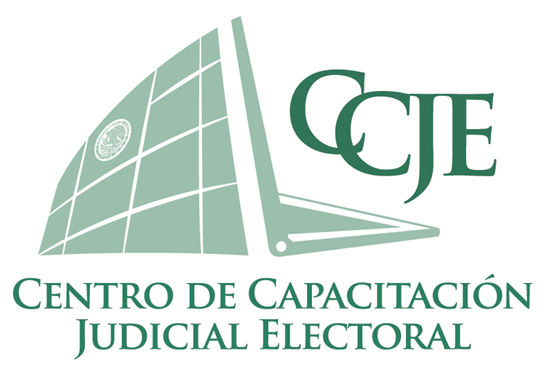 Juicio para la protección de los Derechos político-electorales del Ciudadano [Procedencia en SS].
Derecho a votar (Credencial y lista nominal).
Derecho a ser votado (desempeño del cargo, inelegibilidad, negativa de registro).
Negativa a integrar órganos de elección popular e intrapartidista federales.
Restitución de DPE suspendidos por proceso penal.
La designación de un presidente municipal sustituto.
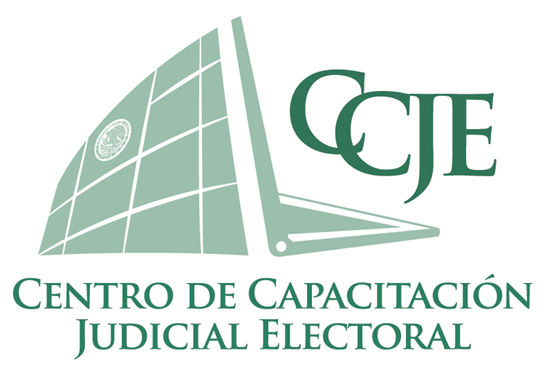 Juicio para la protección de los Derechos político-electorales del Ciudadano [Jurisprudencia].
Es improcedente para controvertir resoluciones penales.
Es procedente para impugnar sanciones administrativas del órgano electoral que afecten el derecho a ser votado.
IIS Electoral , Compilación tradicional
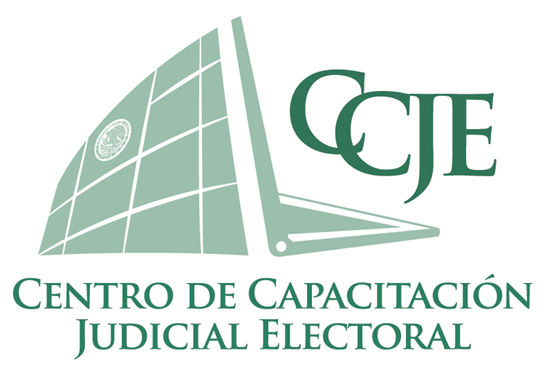 Juicio de Revisión Constitucional Electoral
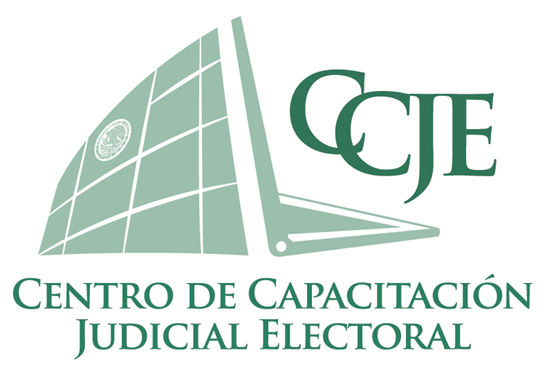 Juicio de Revisión Constitucional Electoral [Concepto].
Instrumento de control de constitucionalidad, de carácter extraordinario, con el que cuentan los actores políticos y las partes para impugnar actos o resoluciones de las autoridades competentes de los Estados para organizar y calificar los comicios locales o resolver las controversias que surjan durante los mismos.
Coello Garcés y Galván Ríos 2015, 245.
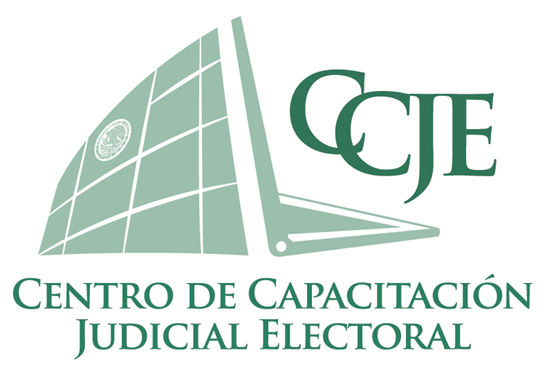 Juicio de Revisión Constitucional Electoral [Finalidad y Características].
Formal.
Vertical.
Extraordinario.
Estricto Derecho.
Para garantizar la constitucionalidad de las autoridades electorales locales, en elecciones de gobernador, y de autoridades municipales, diputados locales.
LGSMIME 2017, Art. 86 y 87
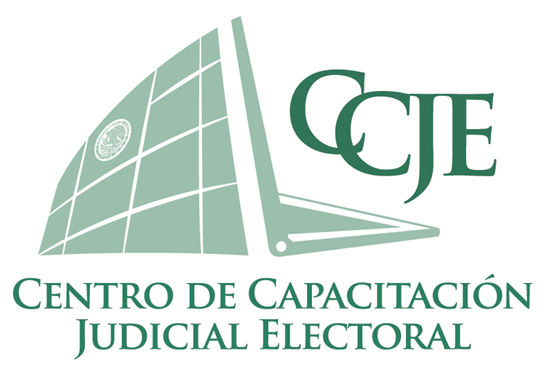 Juicio para dirimir los conflictos o diferencias laborales de los servidores del INE
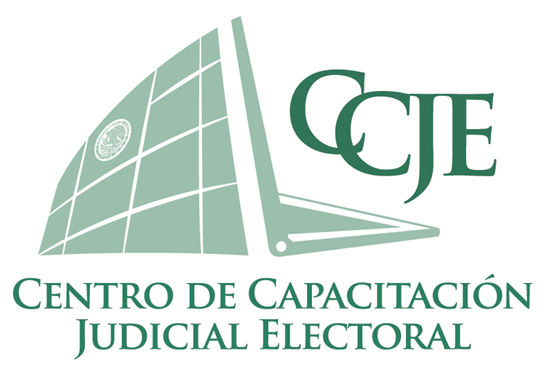 Juicio para dirimir los conflictos o diferencias laborales de los servidores del INE [Concepto].
Medio de impugnación que garantiza la autonomía del INE, y evita cualquier intervención por parte de los poderes ejecutivos y legislativos en dicha tarea, estableciendo un régimen especial de independencia para las instituciones electorales, al ejercer una función estatal.
Becerra Cendejas 2015, 269.
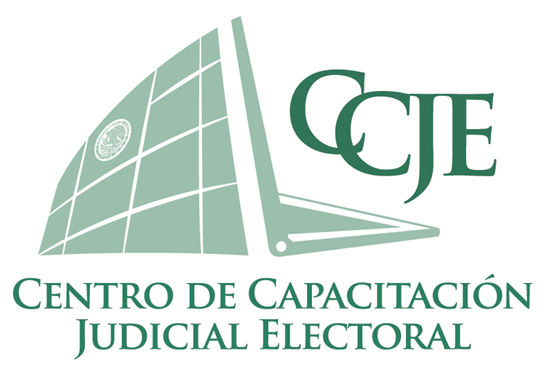 Ante la SALA SUPERIOR en aquellos conflictos entre los órganos centrales del INE y sus servidores
El servidor cuenta con 15 días hábiles siguientes para presentar la demanda ante la Sala competente del TEPJF
Determinación del INE que afecte la relación laboral con el servidor:
Ante la SALA REGIONAL en aquellos conflictos entre el INE y sus servidores que no estén adscritos a sus órganos centrales
Improcedencia y desechamiento de la demanda JLI
Si la demanda se admite, la Sala competente del TEPJF procede a correr traslado con la demanda al INE dentro de los 3 días hábiles siguientes a la admisión de la demanda
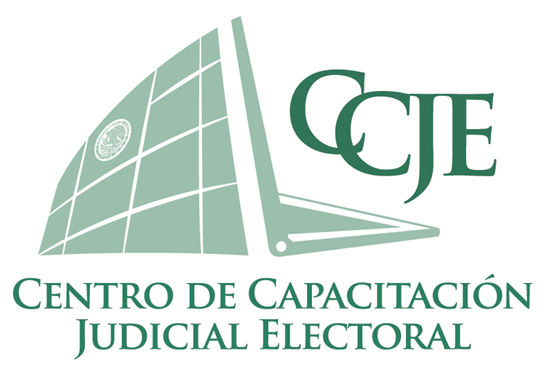 La Sala competente del TEPJF señala una audiencia denominada de Conciliación, Admisión y Desahogo de Pruebas y Alegatos. 
PLAZO: 15 días hábiles siguientes a la recepción de la contestación del INE
Contestación de la demanda por el INE en un plazo de 10 días hábiles
Celebración de la audiencia de conciliación
Proyecto de Resolución
Resolución del TEPJF  (10 días hábiles)
Notificación
Facultad del TEPJF para suspender los plazos del JLI durante los procesos electorales
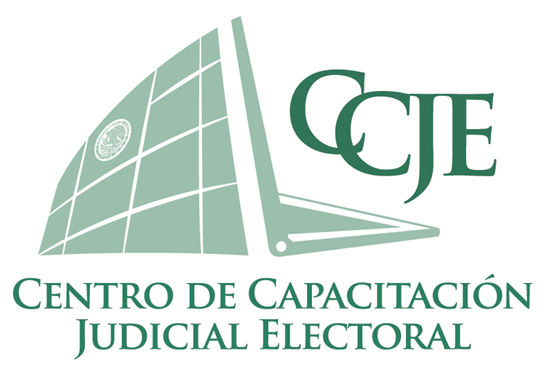 Juicio para dirimir los conflictos o diferencias laborales de los servidores del TEPJF
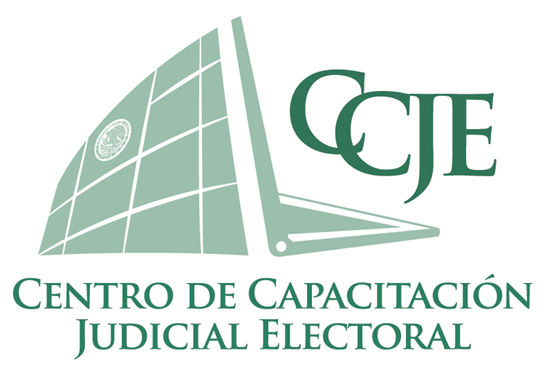 Sala Superior del TEPJF 
Conflictos entre los órganos centrales del INE y sus servidores
JLI
Salas Regionales del TEPJF

Conflictos entre los órganos desconcentrados del INE y sus servidores
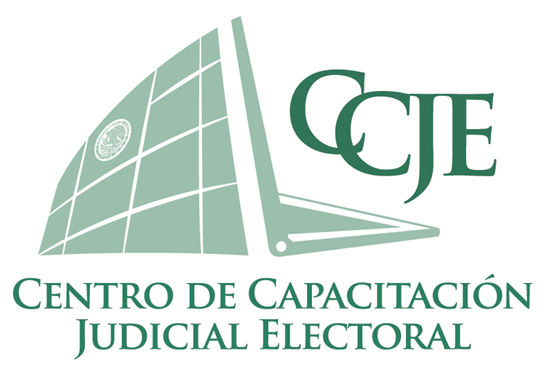 Órgano colegiado que elabora, con absoluta independencia, los dictámenes 
correspondientes que se someten a consideración de la Sala Superior del TEPJF
Integración Comisión Sustanciadora
Un representante designado por la Sala Superior, quien la presidirá
Un representante de la Comisión de Administración del TEPJF
Un representante designado por los propios trabajadores del TEPJF
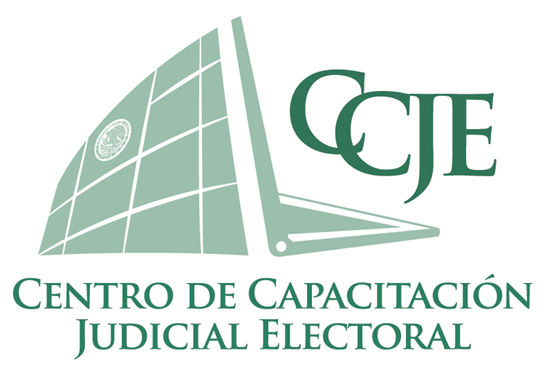 Sustanciar los conflictos o diferencias laborales entre el Tribunal Electoral y sus servidores, presentando los dictámenes correspondientes ante la Sala Superior
Sustanciar los asuntos relativos a la imposición de sanciones de los servidores del Tribunal Electoral por las irregularidades o faltas en que incurran en el desempeño de sus funciones, presentando los dictámenes correspondientes a la Comisión de Administración para su resolución
Dictar las providencias que estime conveniente para lograr la mayor eficacia y celeridad en la tramitación de los asuntos de su competencia
Resolver respecto de las objeciones y recursos presentados por las partes en contra de los acuerdos dictados en las audiencias
Rendir un informe anual al Presidente del Tribunal Electoral o al Presidente de la Comisión de Administración, según corresponda, de las actividades realizadas
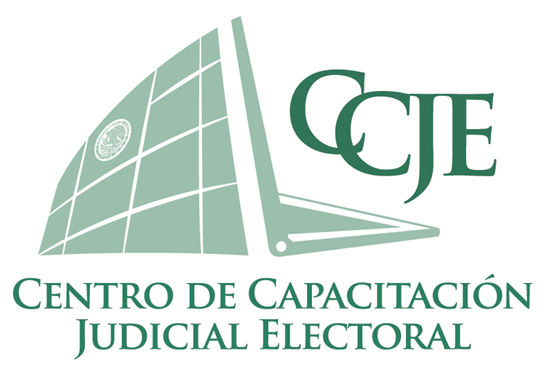 Determinación del TEPJF que afecta la relación laboral
Art. 127 LFTSE
Presentar la demanda ante oficialía de partes de la Sala Superior que turna a la Comisión Sustanciadora para que, dentro de los tres días siguientes, corra traslado a la demandada
Por escrito
verbalmente por medio de comparecencia.
Una vez practicado el emplazamiento, corre el término de 5* días para la contestación de la demanda**
Recibida la contestación, dentro de los 15 días siguientes se realizará una sola audiencia de pruebas, alegatos y resolución
** 9 días si se trata de la terminación del nombramiento. Art. 127 bis, fracción II LFTSE
Si se rechaza el proyecto, se remite para su reformulación
Proyecto aprobado
Sentencia definitiva
La Comisión Sustanciadora formula un dictamen que pone a consideración de la Sala Superior, la cual aprueba o rechaza
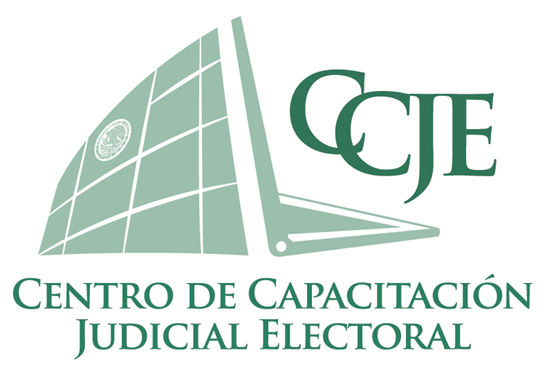 Recurso de Revisión del Procedimiento Especial Sancionador
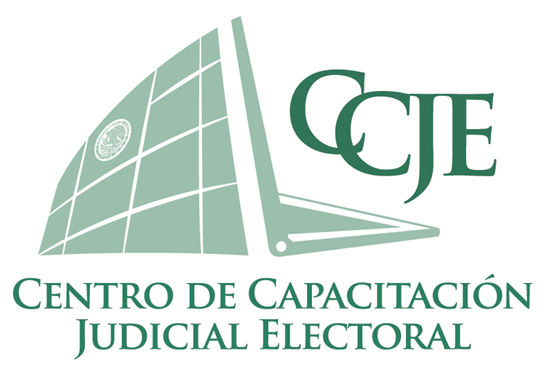 Recurso de Revisión del Procedimiento Especial Sancionador [Concepto].
El recurso de revisión del PES, es el medio de impugnación federal, a través del cual la Sala Superior revisa la constitucionalidad, convencionalidad y legalidad de las actuaciones del INE y de la Sala Regional Especializada del TEPJF, emitidas dentro del procedimiento especial sancionador.
Gómez García 2015, 297.
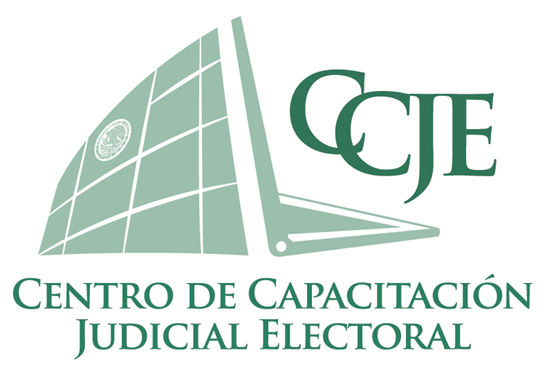 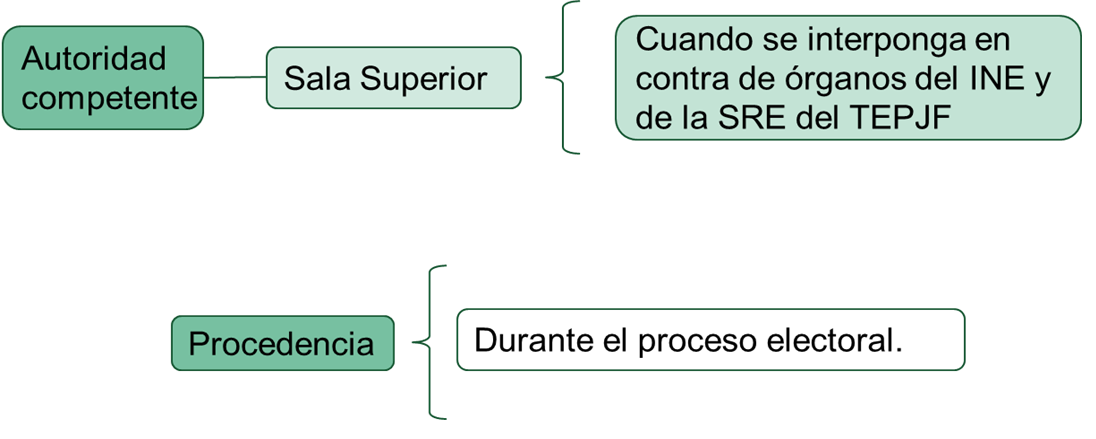 Procede en contra de:

Sentencias de la Sala Regional Especializada del TEPJF.
Medidas cautelares que emita el Instituto a que se refiere el apartado D, Base III, del artículo 41 de la CPEUM.
El acuerdo de desechamiento que emita el INE a una denuncia.
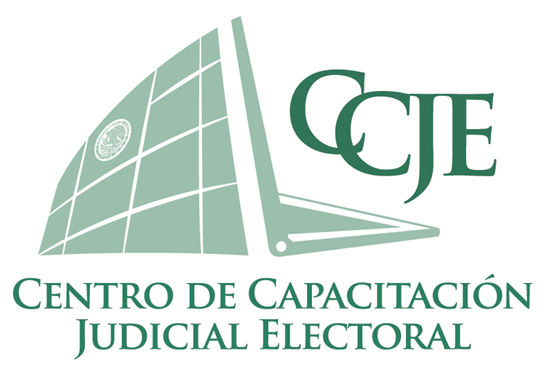 Plazo para resolver el recurso:
El REP será resuelto por la Sala Superior dentro de los 12 días siguientes a aquel en que se admita.
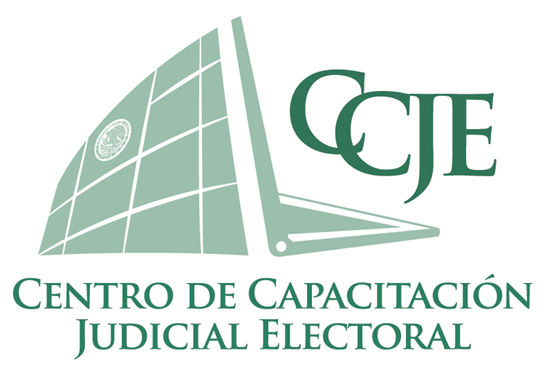 ©Derechos Reservados, 2018
a favor del autores y del 
Tribunal Electoral del Poder Judicial de la Federación
El presente material podrá ser citado siempre y cuando se señale la fuente bajo la siguiente leyenda:

Sistema de medios de impugnación en materia electoral. 2018. Material didáctico del Centro de Capacitación Judicial Electoral. México: Tribunal Electoral del Poder Judicial de la Federación.

Queda prohibida su reproducción parcial o total sin autorización.
www.te.gob.mx
ccje@te.gob.mx